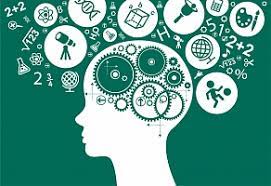 Політична
свідомість
1. Сутність і структура ПС.
2. Види ПС.
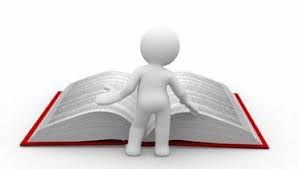 План
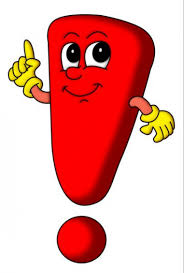 Сукупність знань, поглядів, ідей, орієнтацій, установок індивідів і соціальних спільностей стосовно політичної системи та свого місця в ній
Політична свідомість
Опосередковане відображення політичного життя, втілене у поглядах, оцінках, установках, які відображають політико-владні відносини
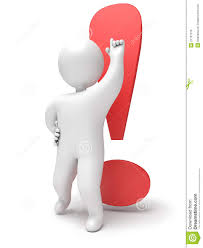 Політична свідомість
Елементи ПС (за В. Кривошеїним)
Елементи ПС
Зв’язок між політичною психологією та ідеологією
Сукупність почуттів, настроїв, емоцій, волі, думок індивідів чи груп, що виражають їх ставлення до політики
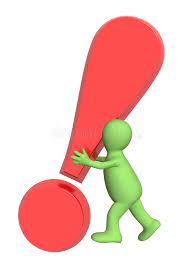 Політична психологія
Структура політичної психології
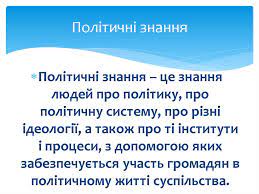 Необхідність у підпорядкуванні владі чи реалізації влади
Існують об’єктивно
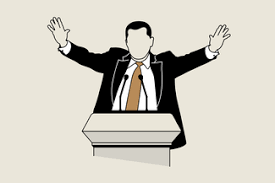 потреби
Усвідомлені політичні потреби, які спонукають до дій
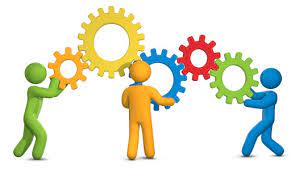 Інтереси
Почуття щодо політичних явищ та процесів
Мають і емоційний, і раціональний компоненти
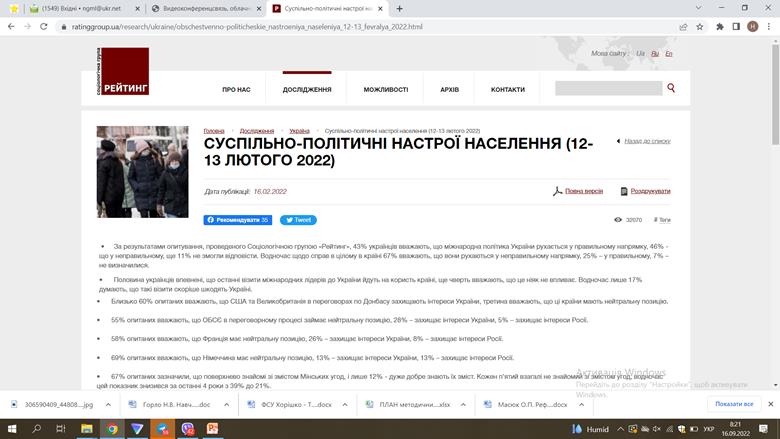 настрої
Усталені норми політичної поведінки, політичні цінності, ідеї, звичаї, які передаються від покоління до покоління
Традиції можуть змінюватися
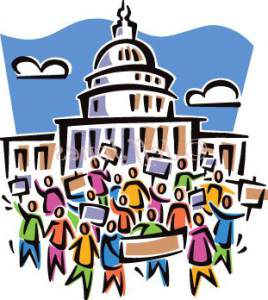 традиції
Спрощене, схематичне, деформоване і ціннісно-орієнтоване уявлення про об’єкт
Персоналізація подій 
(газовий конфлікт=Ю. Тимошенко)
Велике емоційне забарвлення (негативне/позитивне)
Ірраціональність – факти, які суперечать стереотипу, не помічаються
Стійкість – стабільність у часі
Стереотип
Знак, який виконує комунікативну функцію між людиною й владою
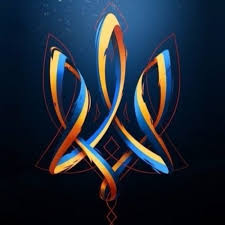 символ
Статичний образ, який спирається на вірування й дозволяє структурувати бачення колективного минулого й майбутнього
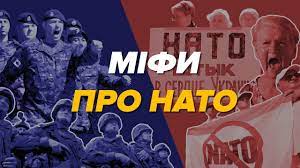 міф
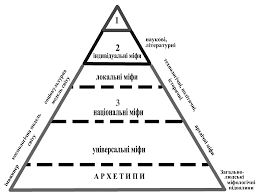 Найбільш загальний і універсальний прообраз, пов’язаний з колективним несвідомим, що відображає досвід попередніх поколінь
архетип
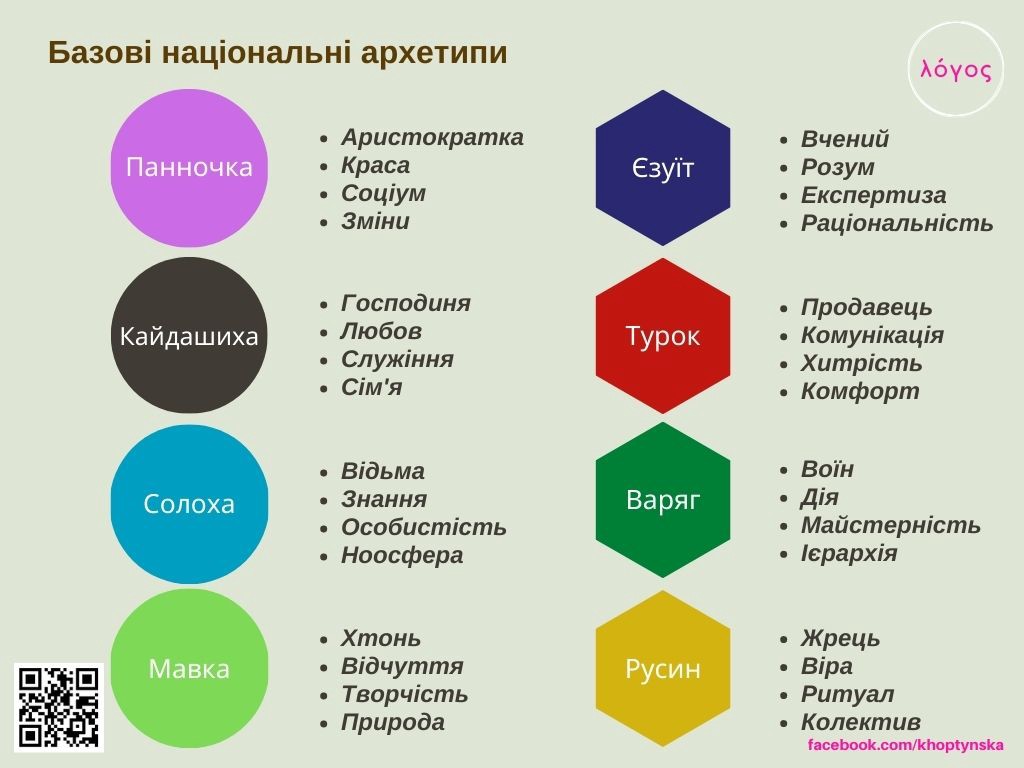 Політична ідеологія
Політичні ідеології
Політичні норми
Такі політичні знання і уявлення, які розглядаються суб’єктами політики як невід’ємні, обов’язкові, які орієнтують їх політичні дії
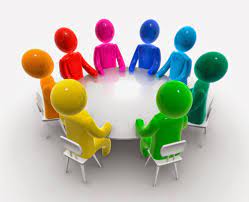 цінності
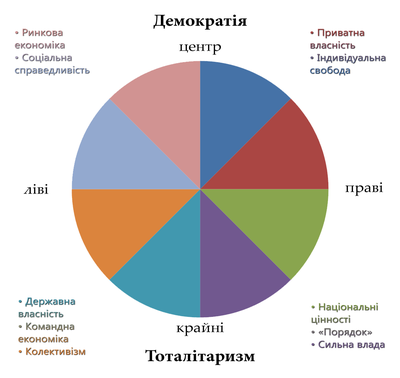 цінності
Види ПС
За суб’єктом
Найбільш типові уявлення, характерні для сукупності індивідів, які належать до різних соціальних спільнот і беруть участь у конкретних соціальних процесах
Проявляється у громадській думці
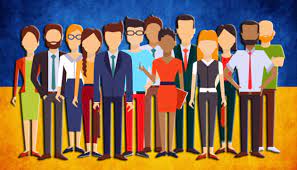 Масова